Perspectives on Fragmentation Functions from BESIII
Yinghui Guan a*, Isabella Garzia b, Haibo Li a,
 Xiao-Rui Lyu c ,  Wenbiao Yan d

                                                   a. Institute of High Energy Physics
                                             b. Ferrara University, INFN
                                             c. University of Chinese Academy of Sciences(UCAS)
                                             d.  University of Science and Technology of China(USTC)
* guanyh@ihep.ac.cn
The Fourth International Workshop on Transverse Polarization Phenomena in Hard Processes  (Transversity 2014)
Chia (CA), Italy, 9−13th June  2014
1
Outline
Motivation

BEPCII and BESIII

Physics topics about FF at BESIII:
Inclusive hadron(p/p0/K/KS…) production
Double Collins Asymmetries(DCA) measurement 
 
Summary and Outlook
2
Motivation
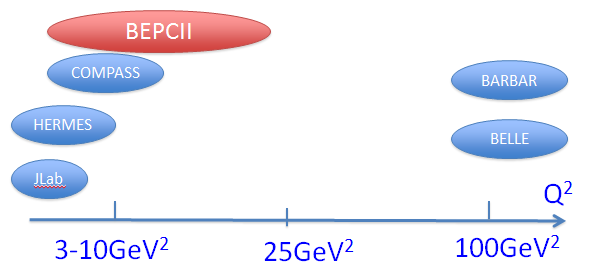 e+e-
SIDIS
SIDIS experiments: HERMES, JLab,  low Q2, to extract PDFs, need FFs from e+e- annihilations.
Existing information of  FFs: BARBAR, Belle etc.,  high Q2,  need energy evolution for SIDIS.
BEPCII: similar energy coverage with SIDIS.  Input for extracting the parton distribution without energy evolution! Proposed by PRD 88. 034016 (2013) 
It will be interesting if BEPCII can do something
Experiences and technique from Belle and BABAR
3
Motivation --Test the evolution at BEPCII
PRD 88. 034016 (2013) P. Sun, F. Yuan
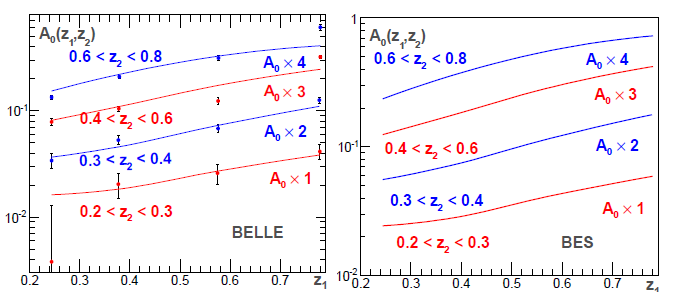 The Collins asymmetries in di-pion azimuthal angular distributions in e+e− annihilation processes, Ec.m. =4.6GeV, 
Because of energy evolution effect, it will be larger than that at Belle by a factor 2
The experimental results from BEPCII will provide an important test for TMD factorization.
4
Beijing Electron Positron Collider‐II (BEPCII)
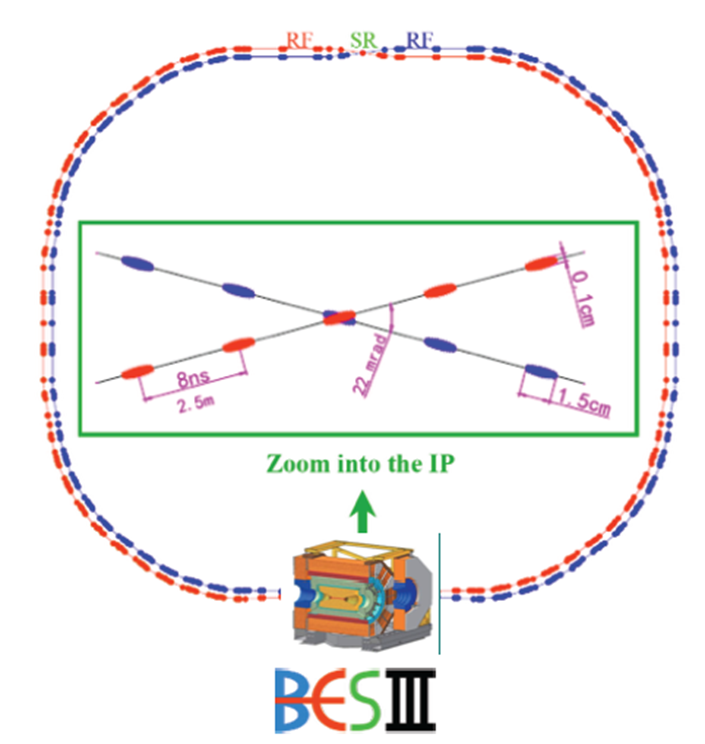 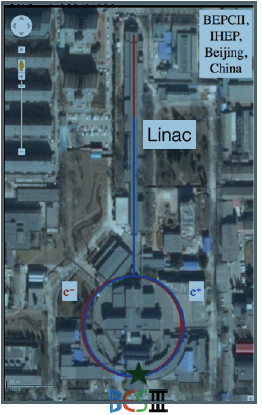 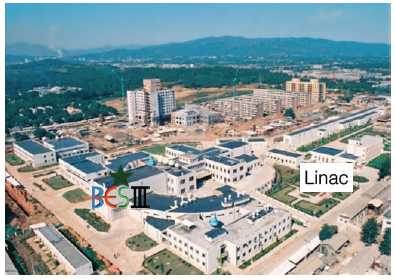 e+e- annihilation , unpolarized beams, symmetric collider, 
beam energy: 1.0-2.3GeV  (Q: ~2.0-4.6GeV)
Achieved luminosity: 0.7×1033 cm‐2s‐1@3.770GeV
5
NIM A614, 345 (2010)
The BESIII Detector
Large acceptance: 93% *4p
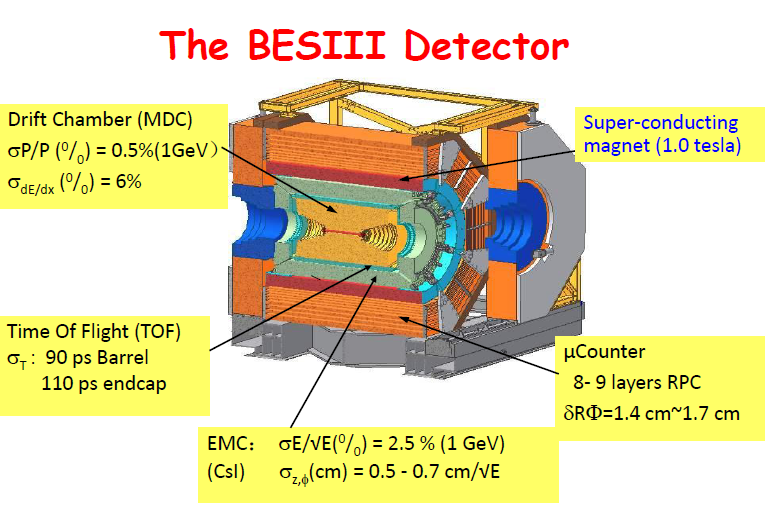 Tracking
PID
PID
muon PID
Neutral showers reconstruction
6
Energies of BEPCII
Data samples we (will) have
0.7fb-1@y’
2.9fb-1@y’’
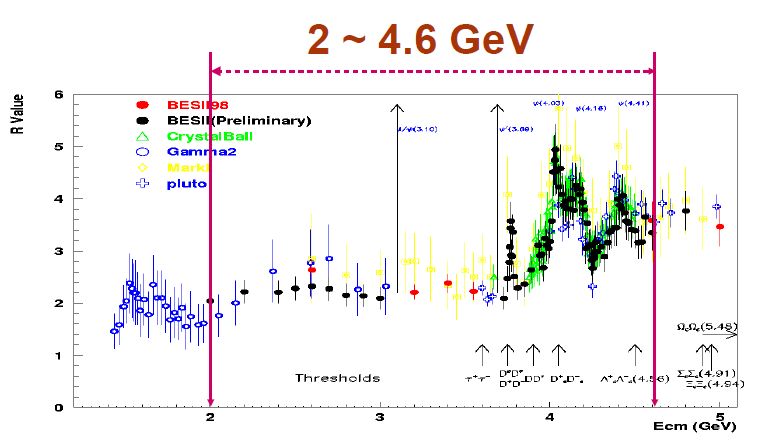 ~65 pb -1@3.65
0.3fp-1@J/y
~5fb-1@4.*GeV
2015/2016
0.36fp-1@3.5GeV
7
Inclusive Hadron Production
8
e+e-  p/K + X
p + X
K + X
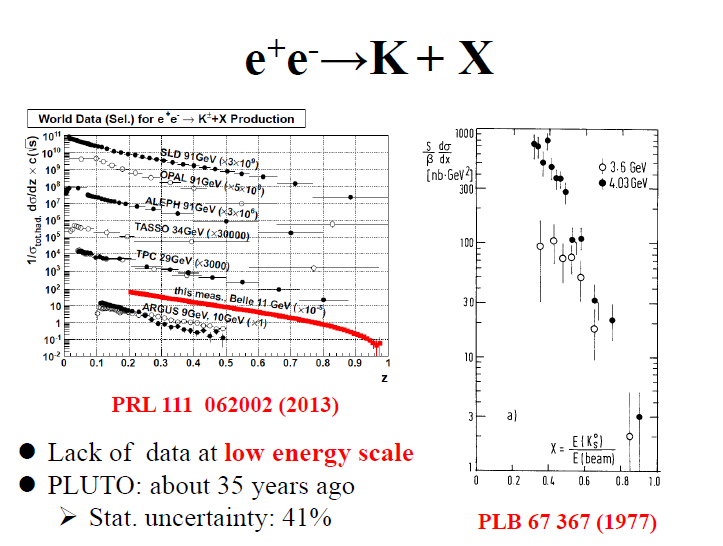 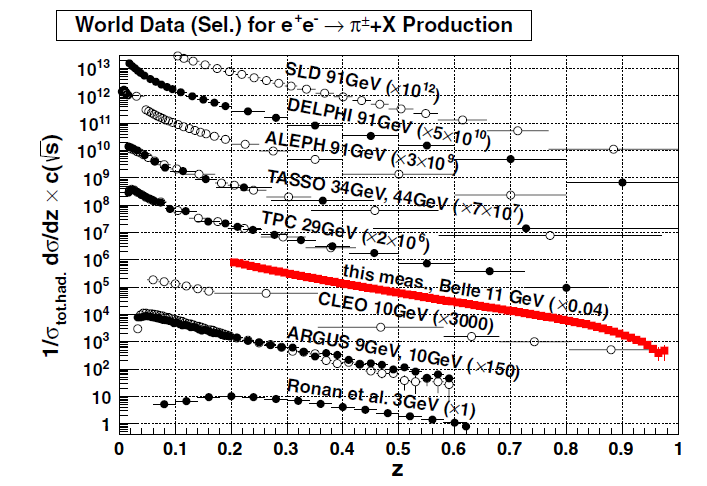 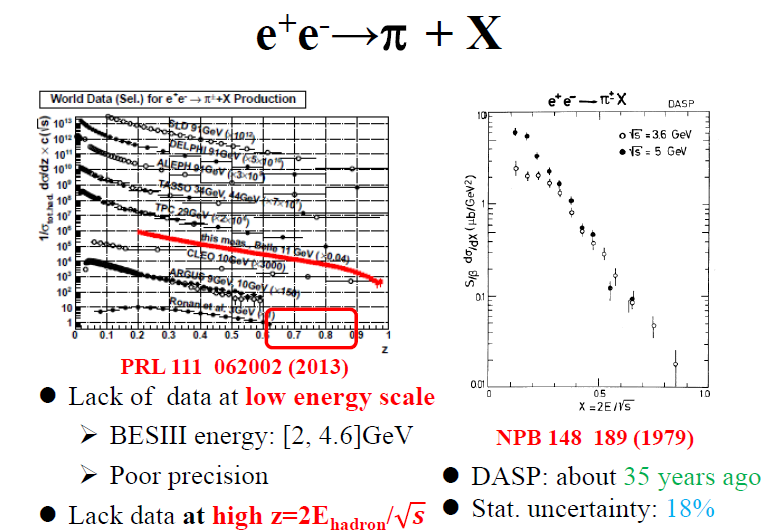 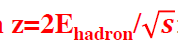 Lack of low energy scale, high z
BESIII can contribute
PID problem at high z
High error rate of PID for the charged tracks with high momentum.
9
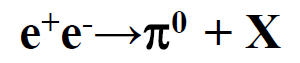 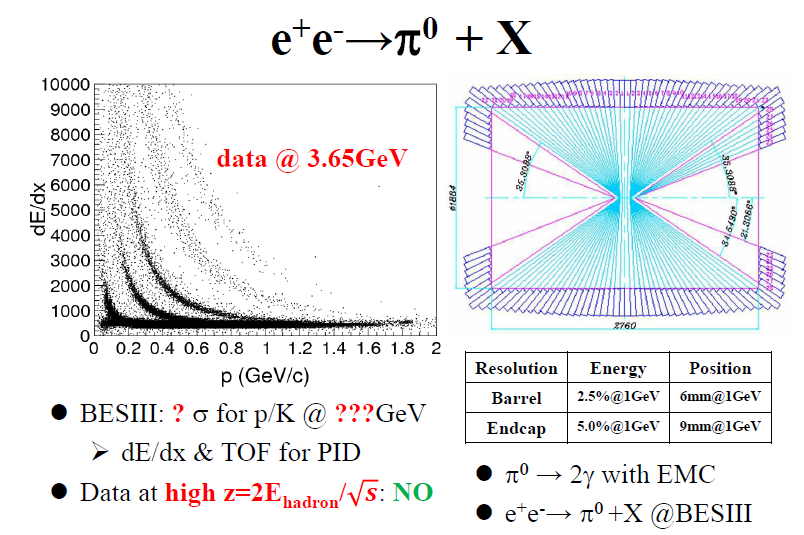 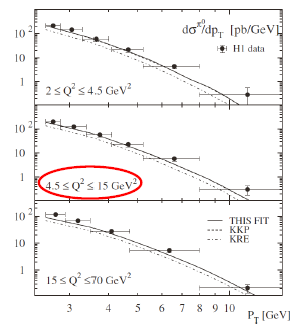 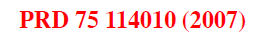 PID is not needed (crucial issue for charged p/K, especially at high z)
At BESIII, good performance of EMC on measuring neutral showers
10
(in progress)
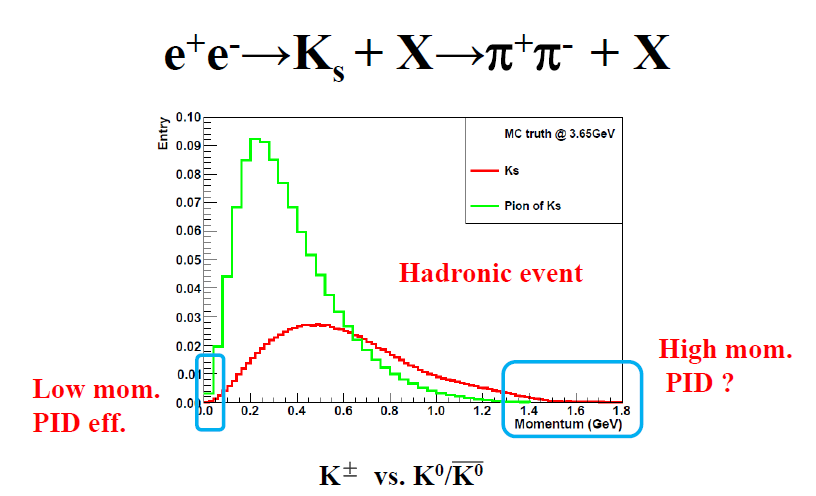 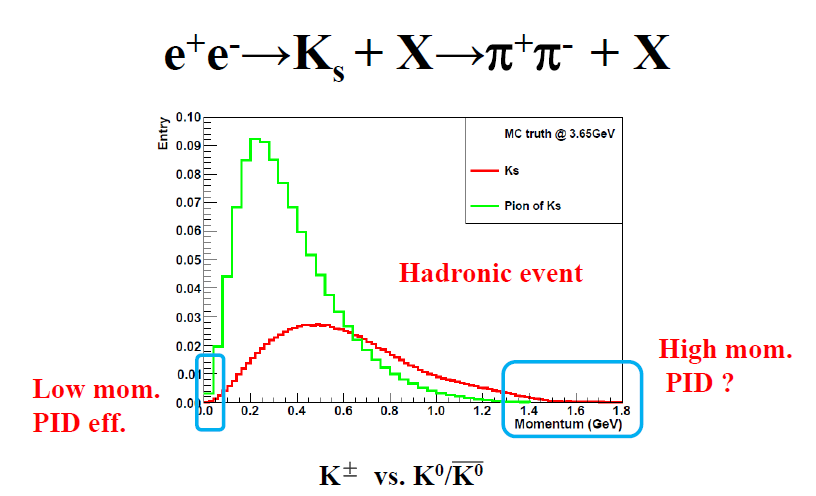 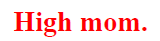 Ks + X: clean process, low backgrounds level
Second vertex to suppress backgrounds
11
(in progress)
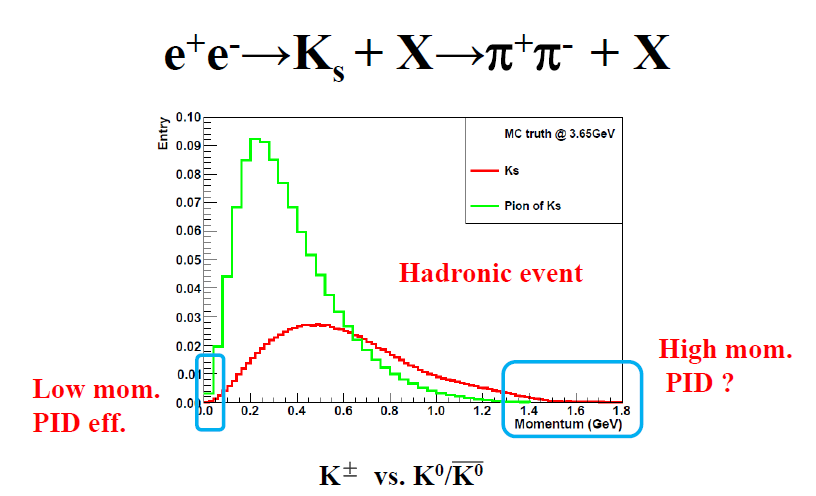 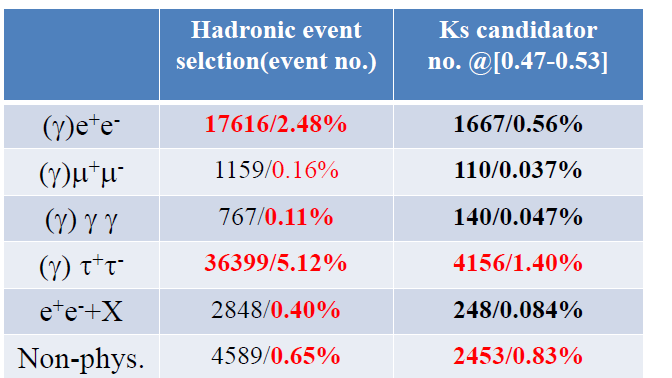 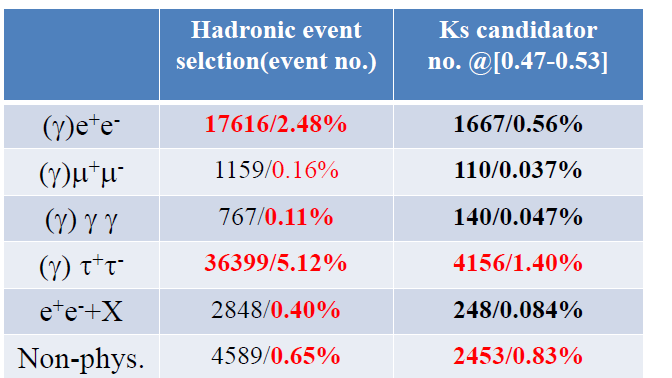 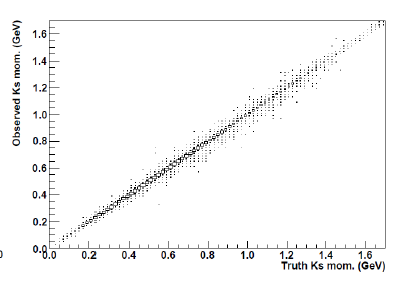 Rec. Ks mom.(GeV)
Truth Ks mom.(GeV)
Binning to get the cross section depending on the momentum of Ks
The resolution of Ks momentum is good
Preliminary data results are not shown
12
Collins Effect Measurement
We only focus on the di-pion currently
13
PRD 78, 032011
Double Collins Asymmetries(DCA)
The Thrust frame
The second hadron frame
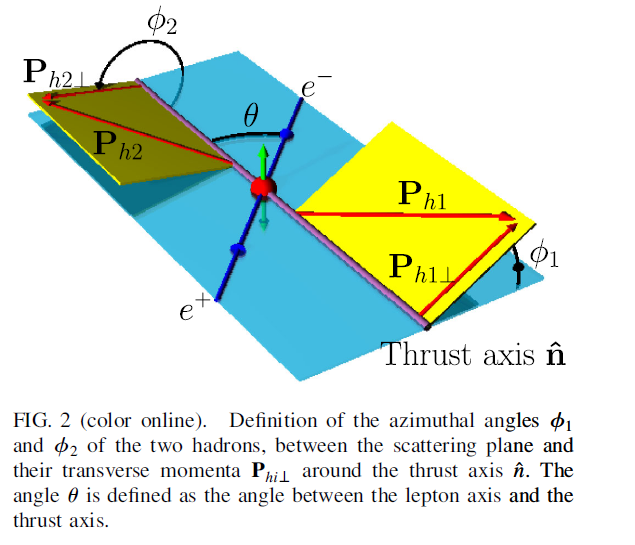 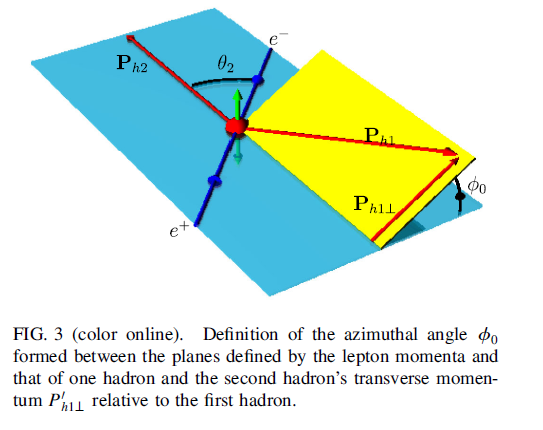 √
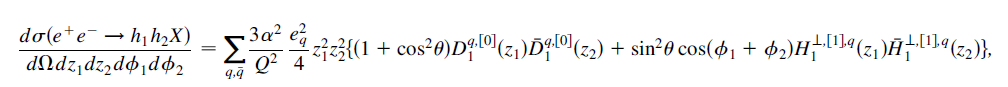 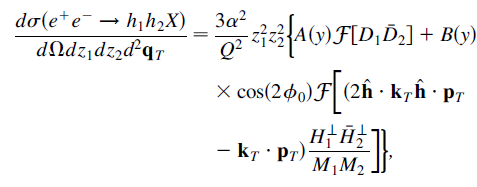 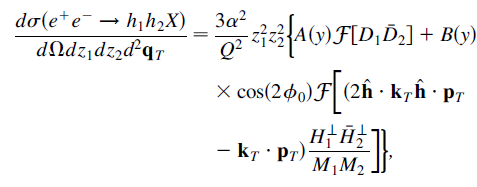 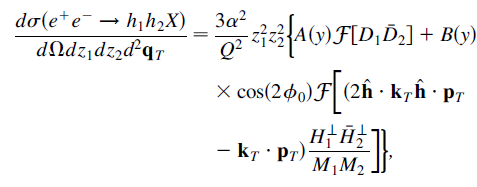 The correlation of quark and anti-quark Collins Functions
By looking the two hadrons in opposite jets
Only the second method could be performed at BESIII
14
Event Shape
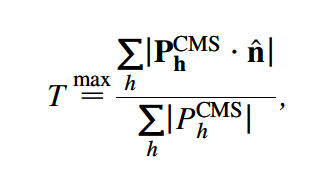 BEPCII energy
High energy scale
15
Event Selection
Charged tracks :
|Vr|<1.0cm, |Vz|<10.0cm 
|cosθ|<0.93 
nGood>=3
Further requirements:
Nelectron ==0 to suppress Bhabha
The total visible energy Evis>1.5GeV to suppress tt
16
Possible Backgrounds
BESIII@4.2GeV
BESIII@3.65GeV
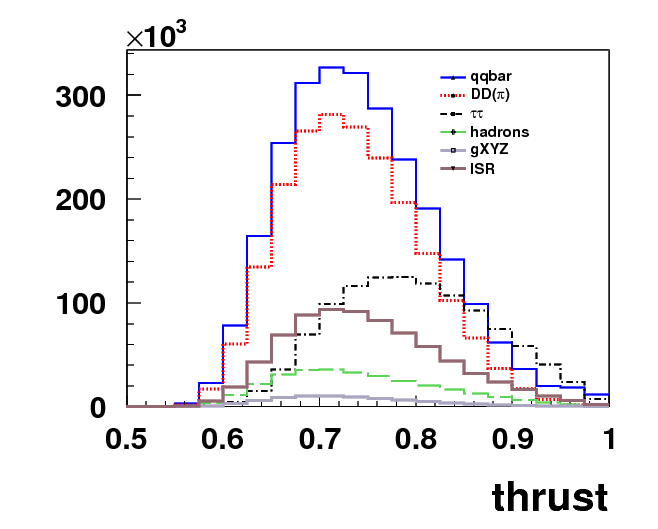 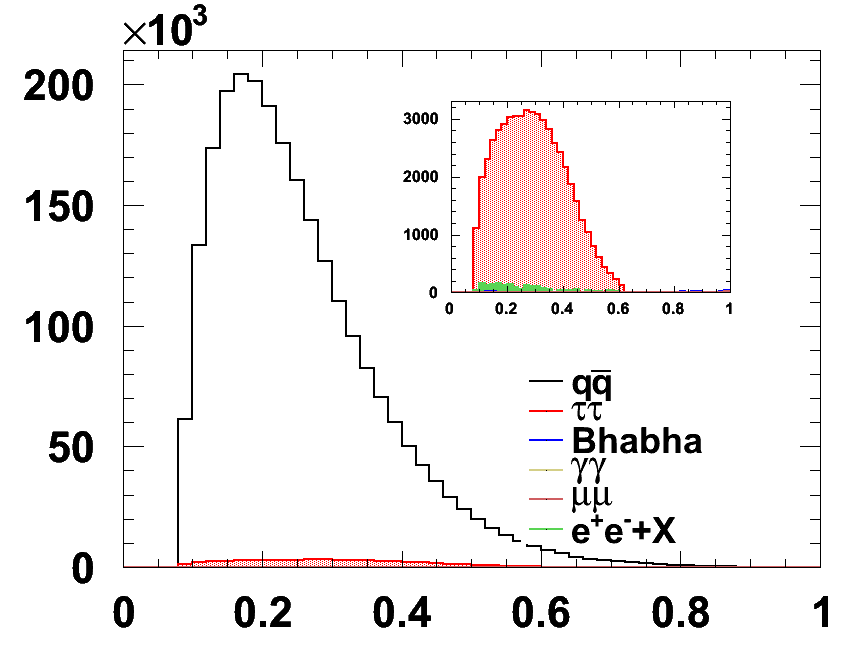 z
Thrust value is not a good cut to suppress backgrounds
Only data @3.65GeV is used currently
17
Double Ratio
Favored fragmentation process describes the fragmentation of a quark of flavor q into a hadron  with a valence quark of the same flavor: i.e.: u+, d-
Disfavored for d+, u-
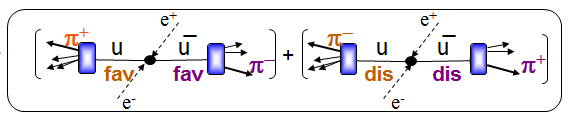 Unlike-sign pion pair = U:
∓±: (fav x fav)+(dis x dis)
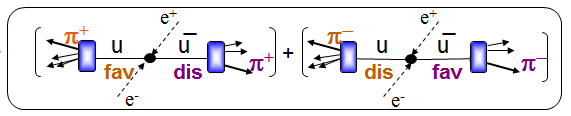 Like-sign pion pair = L:
: (fav x dis)+(dis x fav)
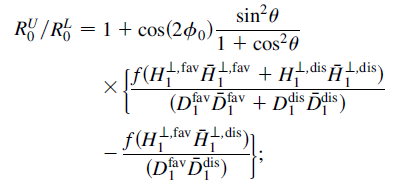 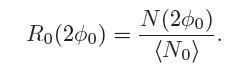 Normalized Ratio R
Double Ratio(DR) ( RU/RL )to cancel detector effects and QCD radiative effects which are charged independently
18
2f0 Distributions (MC)
Normalized Raw distribution:




Double Ratio:
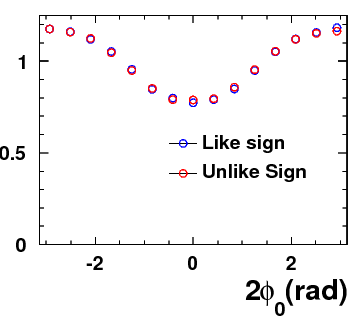 uds MC
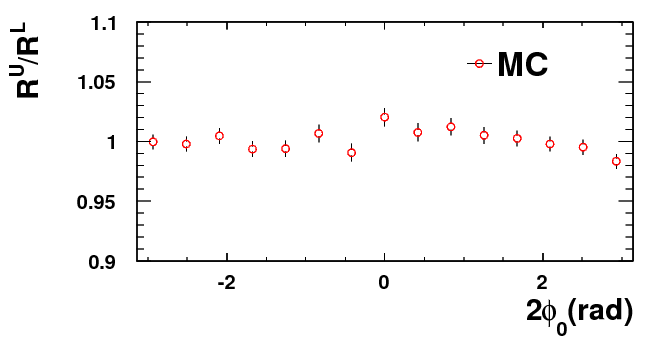 19
Detector Effects(1)
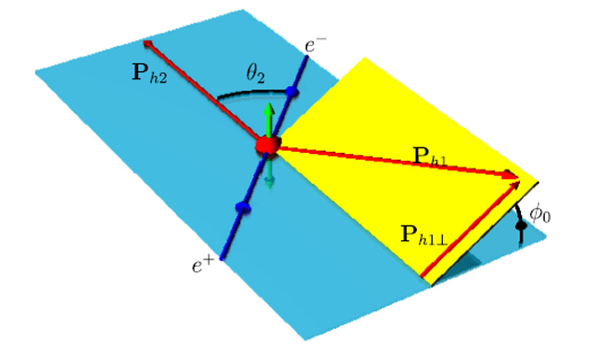 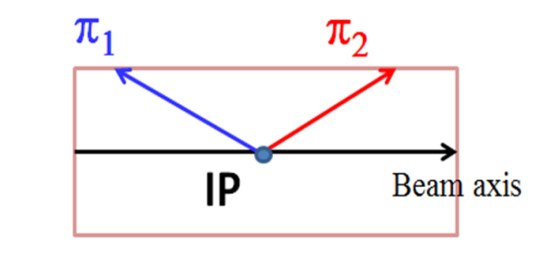 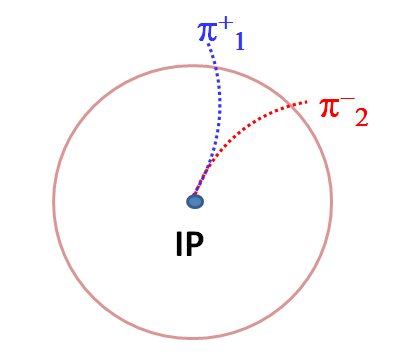 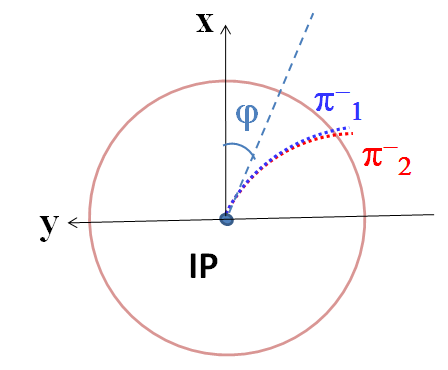 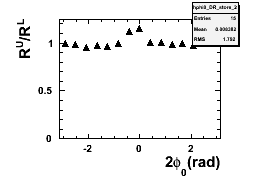 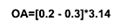 wire
①
②
20
Note that , f0 is calculated in C.M.S frame. j is defined in lab.  frame.
Detector Effects(2)
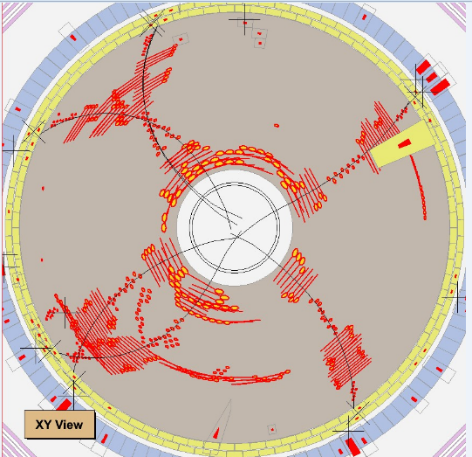 Ghost tracks
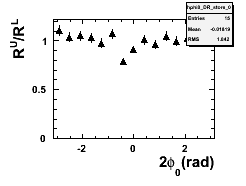 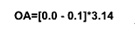 21
MC Validation
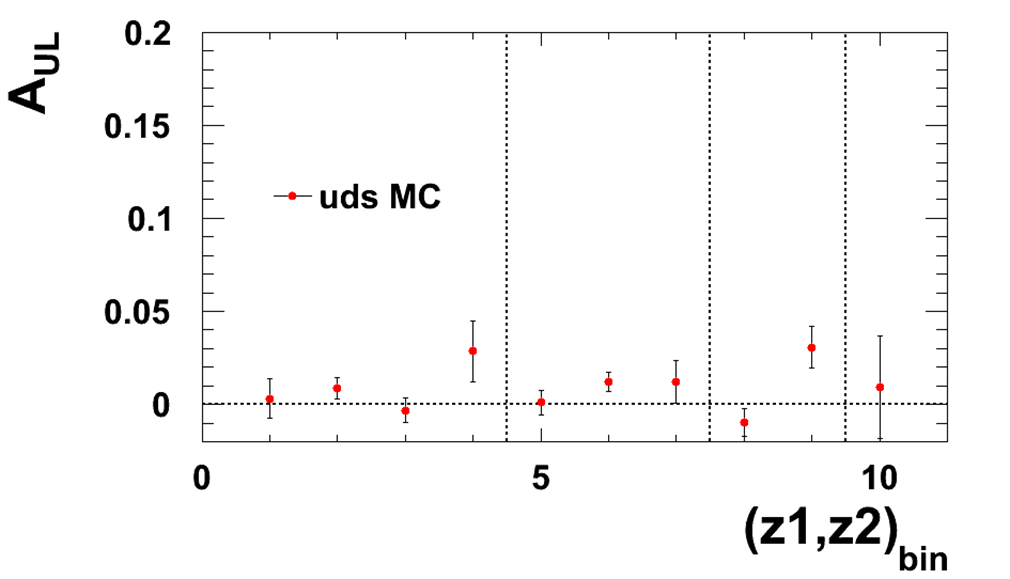 1
2
3
4
5
6
7
8
9
10
0.2-0.3
0.15-0.2
0.3-0.5
0.5-0.9
z1
0.15-0.2
0.5-0.9
0.3-0.5
0.2-0.3
0.3-0.5
0.2-0.3
0.5-0.9
0.3-0.5
0.5-0.9
0.5-0.9
z2
In most of bins, consistent with zero as expected
22
Estimation of Mis-combination Rate
The rate of the mis-combination(Rmis.) need to be known
Nevent
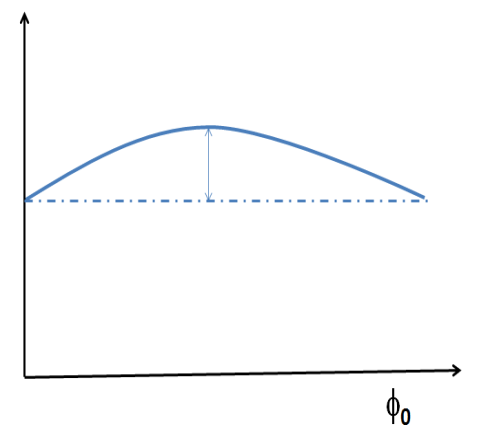 2
This estimation relies on MC
We trace the final hadrons back to the initial parton in Pythia to find p-pair that come from the same quark .
Need more check and will be used to correct asymmetries  measured in data
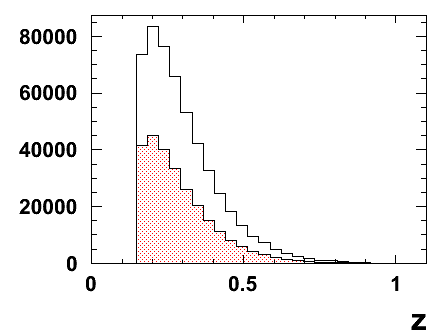 all
mis-com.
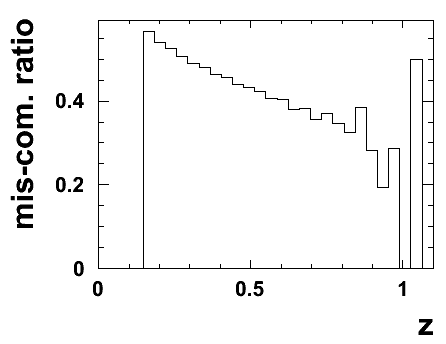 23
Summary and Outlook
BESIII data@[2.0-4.6]GeV can provide:
Data at low energy scale
Test energy evolution effect
What we are working on currently:
Ks + X cross section
Double Collins asymmetries in inclusive charged p production
Outlook
Spin 2014 Conference
the feasibility of extending this analysis to our large data sample @ 4.* GeV
~ 0.36fb-1 off-resonance data, 2015/2016
Thanks!
24
Backup
25
Truth q-qbar axis
Truth q-qbar axis
Collins Fragmentation Function
J. Collins, Nucl. Phys. B396, (1993) 161
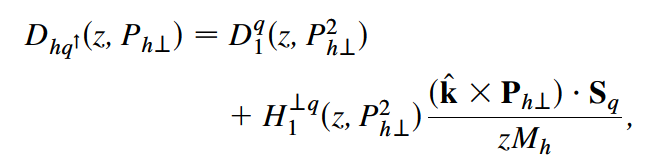 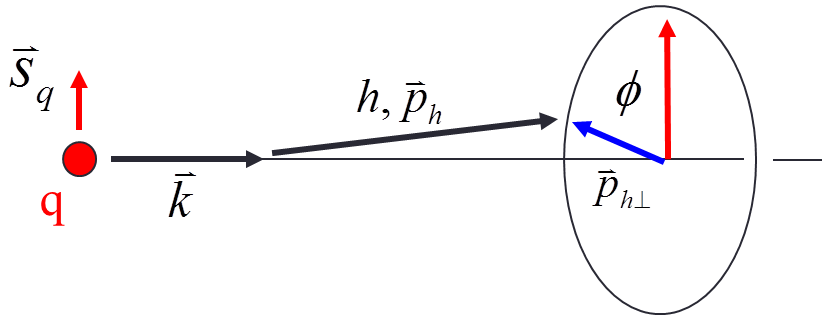 Spin of quark correlates with hadron transverse momentum 
translates into azimuthal anisotropy of final state hadrons
The possibilities for finding a hadron produced from a transversely polarized quark:
D1: the unpolarized Fragmention Function
H: Collins Fragmentation Function
z:  fractional energy of hadron
      :transverse momentum of the hadron
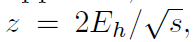 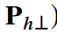 27
[Speaker Notes: Fragmentation Functions (FFs) describe the probability for a parton to fragment into a hadron carrying a certain fraction z of the parton momentum]
Collins Effect in e+e- Annihilation
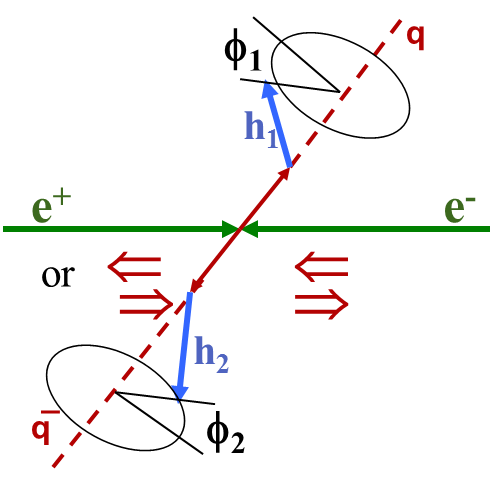 In e+e- annihilation, * (spin-1)  spin-1/2 q and q̅ 
In a given event, the spin directions are unknown, but they must be parallel
Exploit this correlation by using hadrons in opposite jets
The correlation of quark and anti-quark Collins Functions give a product of  cos(2f0) modulation
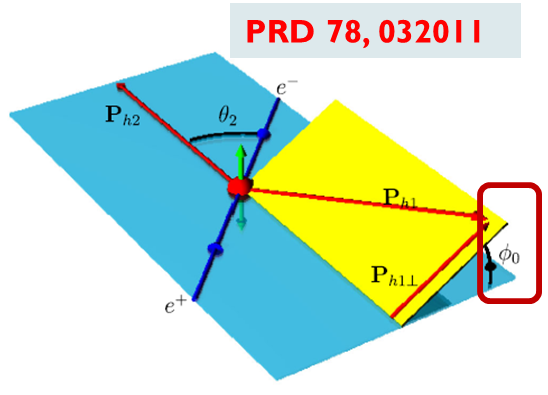 e+e-qq̅h1h2X  (q=u, d, s) ==> 
cos(20)H1(z1)  H2(z2),
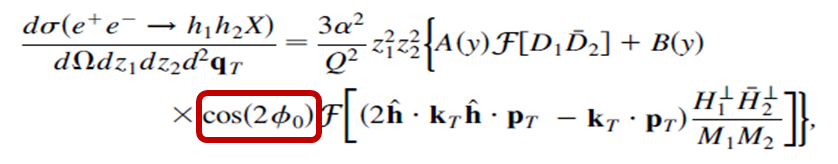 28
Motivation
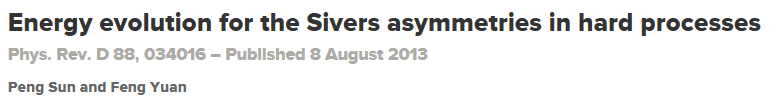 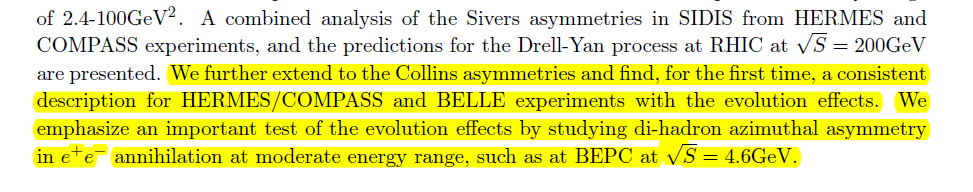 29
Possible Backgrounds
BABAR@10.6GeV
BESIII@4.2GeV
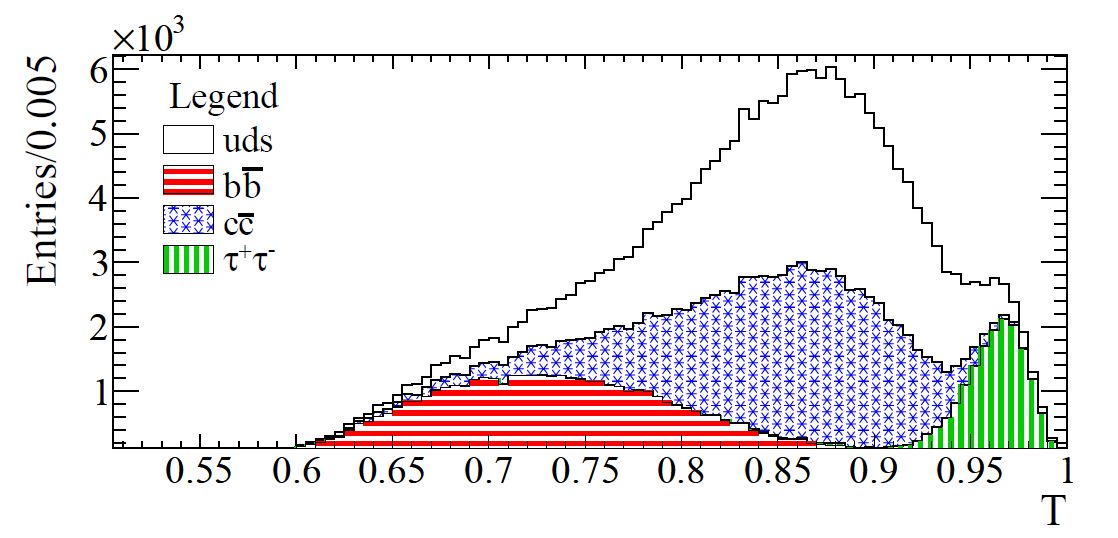 arXiv:1309.5278
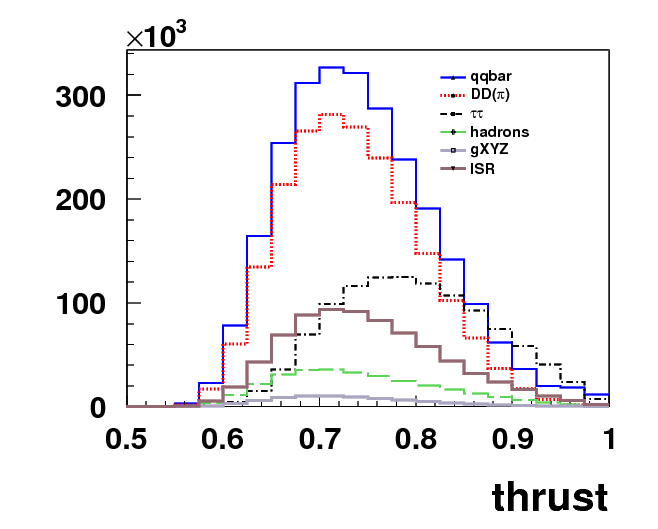 Thrust value is used to suppress backgrounds at Belle/BaBar.
30
MC Validation
MC Sample:
MC@3.65GeV
event generator: Pythia
Event Selection
Good charged tracks: Ncharged>=3
At least two p
weighted MC samples mimic azimuthal asymmetries of di-hadron
Input azimuthal asymmetries could be reproduced after reconstruction
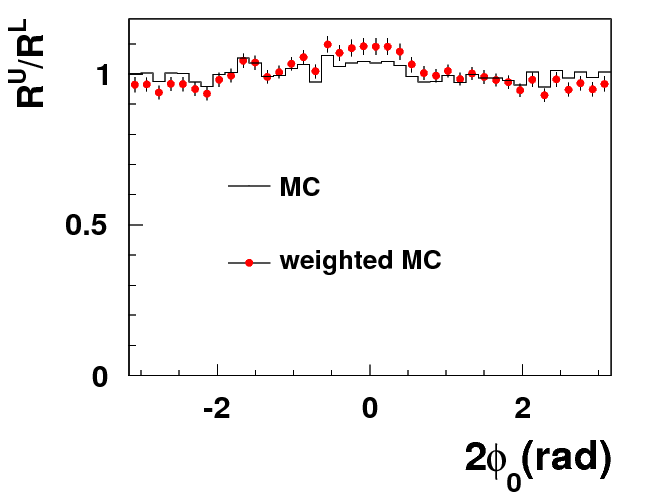 31
The              collaboration
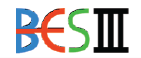 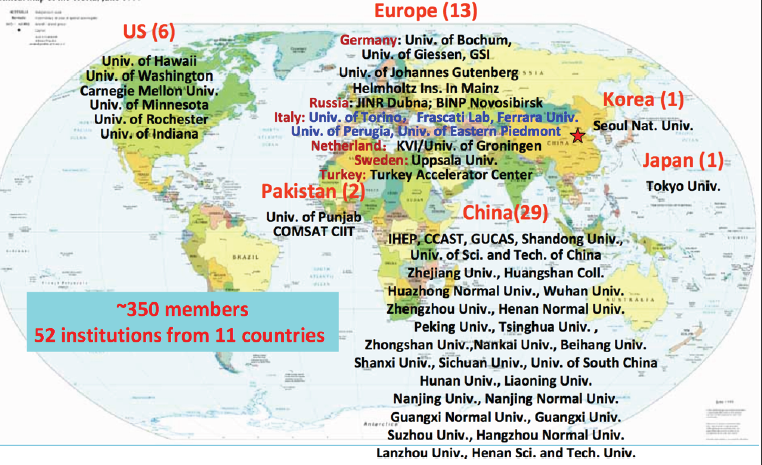 32
BESIII data samples
0.7fb-1@y’
2.9fb-1@y’’
~65 pb -1@3.65
0.3fp-1@J/y
~5fb-1@4.*GeV
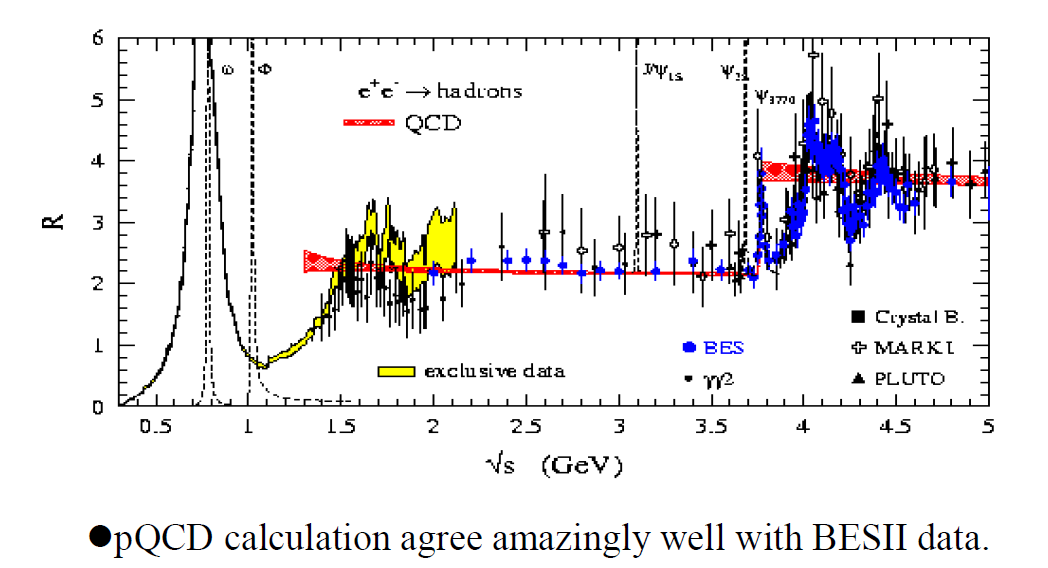 25pb-1@2.2-3.4
33